Morgan National Corporation
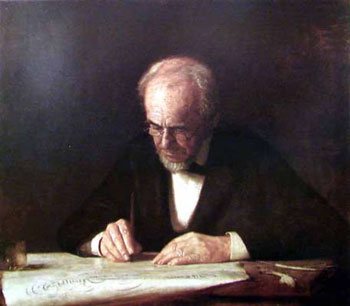 Morgan National Corporation
Retirement Compensation Agreement (RCA)

Why?

Anyone earning over $100,000 annually cannot utilize the full 18% of income limitation on RRSP contributions!

The Retirement Compensation Agreement has gained recognition over the past several years because it overcomes the RRSP limitations in a tax-sheltered environment. 

A Retirement Compensation Agreement (RCA), is a vehicle used to pre-fund supplementary retirement benefits outside a Registered Pension Plan.
Morgan National Corporation
Retirement Compensation Agreement

The purpose of the RCA is to allow business owners or shareholders to achieve additional tax-deductible contributions and to defer recognition of taxable income
Morgan National Corporation
Retirement Compensation Agreement

Coordination of Retirement Savings / Consumption
The general rule of thumb for retirement savings and consumption of retirement funds is that the more tax-effective registered assets (Registered Pension Plan or Registered Retirement Savings Plan) should be on a “First In, Last Out” basis, and the less tax-effective non-registered assets (Retirement Compensation Arrangement) should be on a “Last In, First Out” basis.  
Therefore, the preferred sequence is to fund an RCA shortly before retirement and consume RCA assets immediately after retirement prior to drawing an income from registered assets.  Thus, registered assets are allowed to grow tax-free for a longer duration.
Morgan National Corporation
Retirement Compensation Agreement
The employer makes tax-deductible contributions to the trustee of the plan 
The plan pays a special refundable tax each year equal to one-half of the contributions received  + plus one-half of the (income and capital gains) earned by the plan during the year 
This tax is refundable to the plan on a basis of $1 for every $2 of benefits paid out during the year
The employee is taxed on benefits when they are paid out of the plan
For example, $100,000 tax deductible contribution is paid into the RCA to be invested by the trustees of the plan; Another $100,000  tax deductible contribution is paid to Canada Revenue Agency to be applied to the Refundable Tax Account
Because income within the RCA account carries no preferential tax treatment, a Universal Life policy is utilized because such income is tax deferred and the trustee remits no tax on such income (provided the investment income is not earned in any side account attached to a Universal Life policy).
Benefits are payable commencing upon the employee’s retirement. Upon withdrawal the portion of the RCA Trust that is taxable is considered as income in the hands of the trust and is subject to a 50% refundable tax.
Morgan National Corporation
Retirement Compensation Agreement

Cash Funding Method
	The company makes cash contributions to the RCA trust. One-half is used to pay the special refundable tax and the other half is invested. The RCA can loan the after-tax amount back to the company at a reasonable interest rate and with reasonable security.
Insurance Funding Method
	The company funds a split-dollar life insurance policy under which the company is the beneficiary of the insurance policy and the RCA is the beneficiary of the investment component or tax-exempt surplus. Special refundable taxes must be remitted equal to the amount of the annual premium attributed to the tax exempt surplus. The benefit of this arrangement is that the investment income earned within the insurance policy is tax exempt and not subject to the 50 per cent refundable tax. As such, the investment compounds at pre-tax rates. The death benefit received by the RCA will be subject to tax unless it is paid out to RCA beneficiaries in the year received. Under this arrangement the RCA funds benefit from policy loans and death benefits received. The fact that these investments are secure from business risks is also attractive.
Morgan National Corporation
Retirement Compensation Agreement

You should consider an RCA if……..
you are a shareholder in a private company with a history of income above the $500,000 small business deduction
your company has the liquidity to pay bonuses or RCA contributions 
your company wants access to more capital 
your company wants to reward key employees who have worked for the company for a number of years 
you want to create a pension and grow it by reinvesting it in your business
Morgan National Corporation
Retirement Compensation Agreement
Advantages: 
Significantly higher contribution limits than registered plans
 
Immediate deduction to employer and not taxable to employee until paid
 
Flexible investment options 

Allows deduction at current high tax rates and deferral of recognition of income by employee to future years at potentially lower tax rates
 
High benefit security as funds are held by custodian in trust
 
Flexible settlement options allowing member control over timing of income recognition
 
Does not affect RRSP or RPP (Registered Pension Plan) contribution limits
Morgan National Corporation
Retirement Compensation Agreement
Disadvantages: 

Refundable tax account is non-interest bearing therefore investment yield for RCA is only half of that of a registered plan with funds invested in interest bearing securities

Limited access to funds while employed
Morgan National Corporation
Contact Information

Office: Ph (403) 541-0226  Toll Free 1(866) 595-3533
 Fax: (403) 541-0226

Email: info@morgannational.com

Address: #100-915 42nd Avenue SE
	        Calgary, Alberta T2G 1Z1

Agents: Lyle Lee 
               Richard Adler